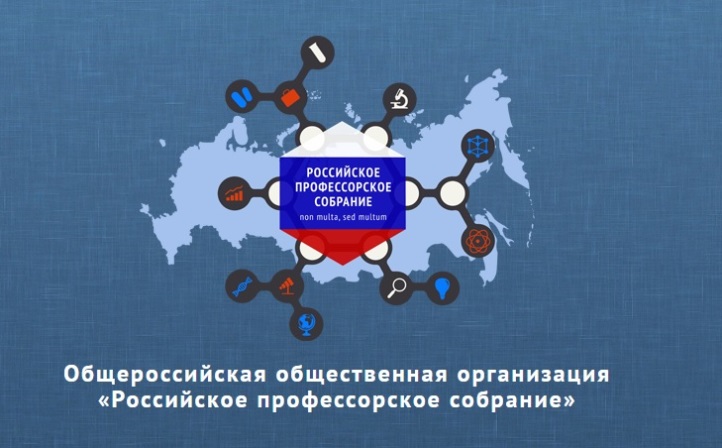 Заседание Научного совета по философским наукам Российского профессорского собрания
6 марта 2018 года
1
Повестка заседания
1.	О составе и основных задачах Научного совета по философским наукам.
2.	О номинациях на премию «Профессор года».
3.	О формировании органов управления Научного совета философским наукам (Президиум, Редакционной коллегии журнала Российского профессорского собрания «Профессорский журнал «Серия: Философские науки», рабочие группы, ответственный секретарь). 
4.	Обсуждение проекта решения Научного совета по философским наукам.
5.	Разное.
2
1. Состав Научного совета по философским наукам
Всего участвуют в заседании  Научного совета по философским наукам 12 человек.

ведущие университеты - МГУ им. М.В. Ломоносова, МГИМО, РАНХиГС, РУДН и др.
3
1. Основные задачи Научного совета по философским наукам
1. Оценка уровня развития и состояния российских философских наук и образования, международных тенденций развития философских наук и образования;
2. Разработка законопроектов, проектов федеральных целевых программ в части, касающейся российских философских наук и образования, а также совершенствование правового регулирования науки и образования в Российской Федерации, разработки федеральных государственных образовательных стандартов;
3. Подготовка предложений по совершенствованию системы аттестации научных и научно-педагогических работников в области философских наук и по переподготовке и повышению квалификации научных кадров в области философских наук ;
4. Разработка предложений в сфере профессионально-общественной аккредитации и сертификации основных профессиональных образовательных программ по философским наукам, дополнительных профессиональных программ по философским наукам;
5. Разработка предложений по аккредитации философских наук периодических изданий по философским наукам и их  рейтингование, рэнкингование;
6. Разработка предложений по оценке качества учебных изданий и присвоению грифов РПС.
7. Содействие изданию «Профессорского журнала «Серия: Философские науки».
4
Проект решения по вопросу 1.
Принять к сведению информацию о составе и основных задачах Научного совета по философским наукам.
При наличии дополнительных предложений по направлениям деятельности    Научного совета по философским наукам представить предложения в срок до 27.03.2018.
5
2. О номинациях на премию «Профессор года» в области философских наук
6
Проект решения по вопросу 2.
Членам Научного совета по философским наукам в срок до 20.03.2018 представить предложения по номинациях на премию «Профессор года» в области философских наук.
7
3. О формировании органов управления Научного совета по философским наукам
Президиум Научного совета по философским наукам
ответственный секретарь 
Научного совета
Редакционная коллегия
Рабочая группа 1
Рабочая группа 2
Рабочая группа …
Научный совет по философским наукам
8
3. Перечень рабочих групп
Рабочая группа по оценке уровня развития и состояния российских философских наук и образования, международных тенденций развития философских наук и образования, по вопросам разработки законопроектов, проектов федеральных целевых программ в части, касающейся российских философских наук и образования, а также по совершенствованию правового регулирования науки и образования в Российской Федерации, разработки федеральных государственных образовательных стандартов;

Рабочая группа по подготовке предложений по совершенствованию системы аттестации научных и научно-педагогических работников в области философских наук и по переподготовке и повышению квалификации научных кадров в области философских наук.

Рабочая группа по разработке предложений в сфере профессионально-общественной аккредитации и сертификации основных профессиональных образовательных программ по философским наукам, дополнительных профессиональных программ по философским наукам;

- Рабочая группа по разработке предложений по аккредитации научных периодических изданий по философским наукам и их рейтингованию, рэнкингованию, а также по разработке предложений по оценке качества учебных изданий и присвоению грифов РПС.
9
3. Редакционной коллегии журнала Российского профессорского собрания «Профессорский журнал «Серия: Философские науки»
Журналы РПС
Профессорский журнал. Серия: образование XXI века
Профессорский журнал. Серия: экономические науки
Профессорский журнал. Серия: физические науки
Профессорский журнал. Серия: химические науки
Профессорский журнал. Серия: математические науки
Профессорский журнал. Серия: биологические науки
Профессорский журнал. Серия: сельскохозяйственные науки
Профессорский журнал. Серия: технические науки
Профессорский журнал. Серия: филологические науки
Профессорский журнал. Серия: философские науки
Профессорский журнал. Серия: медицинские науки
Профессорский журнал. Серия: исторические науки
Профессорский журнал. Серия: наука о Земле
Профессорский журнал. Серия: политология
Профессорский журнал. Серия: культурология
Профессорский журнал. Серия: социология
Профессорский журнал. Серия: искусство
Прикладная химия твердого тела
Профессорский журнал. Серия: рекреация и туризм
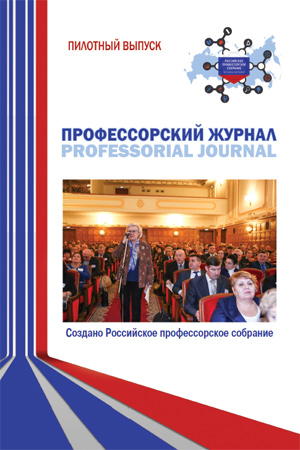 10
Проект решения по вопросу 3.
Утвердить структуру органов управления Научного совета по философским наукам.

Утвердить состав Президиума Научного совета по философским наукам.

3.  Членам Научного совета по философским наукам предлагается в срок до 27.03.2018 дать предложения по включению в состав рабочих групп или в состав Редакционной коллегии журнала Российского профессорского собрания «Профессорский журнал «Серия: Философские науки».
11
СПАСИБО ЗА ВНИМАНИЕ!
12